Arrangörens 
logotyp
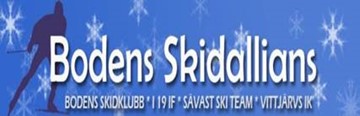 Lagledarmöte förFord Smart Energy CupBauhaus cup
Boden 24-26/3 2023
[Speaker Notes: Jobba gärna med tvåfärgade rubriker för att få mer liv i sidan där det passar.Grundfärgen är vit, att färga en del av rubriken gul måste alltså göras manuellt.]
Agenda
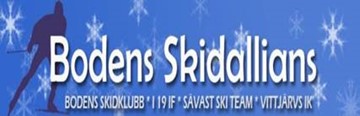 Arrangörens logotyp
Presentation av tävlingsledning, jury och SSF-representant
Tävlingsprogram
Översikt av tävlingsorten
Tidsschema för tävlingarna
Information om nummerlappar och lottning
Väderprognos
Presentation av tävlingsarenan
Presentation av tävlingsbanorna
Skidtestning och uppvärmning
Banpreparering
Information från TD
Information från SSF
Information från tävlingsledningen
Lokala sponsorer (ta bort om ni ej har det)
[Speaker Notes: En vanlig standardsida. Den finns i många olika layouter med olika färgställningar och med både en- och tvåradig rubrik. Om din rubrik är tvåradig men du använder layouten för enradig rubrik kommer brödtexten att hamna för nära rubriken och tvärt om.]
Presentation av tävlingsledning, jury och SSF-representant
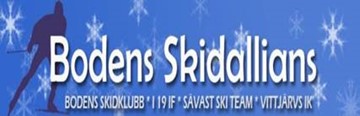 Arrangörens logotyp
TÄVLINGSLEDNING
Tävlingsledare:		Jan Sipola 
Tävlingssekreterare:	Anders Vall
Banchef:		Stefan Holmbom
Tidtagning:		Elite timing
Speaker:		Oskar Danielsson
Chef webb:		Jan-Erik Matti
JURY:
TD: 			Thomas Granlund
TDA: 			Ingela Kälvedal
Tävlingsledare:		Jan Sipola
SSF:
Jonas Braam racedirector
[Speaker Notes: En vanlig standardsida. Den finns i många olika layouter med olika färgställningar och med både en- och tvåradig rubrik. Om din rubrik är tvåradig men du använder layouten för enradig rubrik kommer brödtexten att hamna för nära rubriken och tvärt om.]
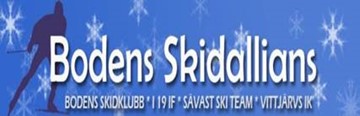 Anmälningsläget

Skriv strykningar i chatten.
Tävlingsprogram
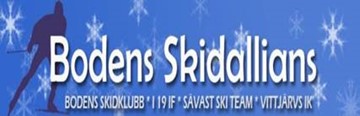 Arrangörens logotyp
Tävlingarna
     Fredag Sprint
     Lördag Klassisk indu
     Söndag Jaktstart

Framtida lagledarmöten
     Fredag och lördag kl 18:00, Teamsmöte

Prisutdelningar
     Blomstersermoni senast 5 min efter sista målgång
     Ca 20 min efter sistagång.
Lokala sponsorer (ta bort om ni ej har det)
[Speaker Notes: En vanlig standardsida. Den finns i många olika layouter med olika färgställningar och med både en- och tvåradig rubrik. Om din rubrik är tvåradig men du använder layouten för enradig rubrik kommer brödtexten att hamna för nära rubriken och tvärt om.]
Översikt av tävlingsorten
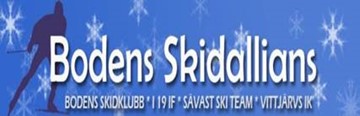 Arrangörens logotyp
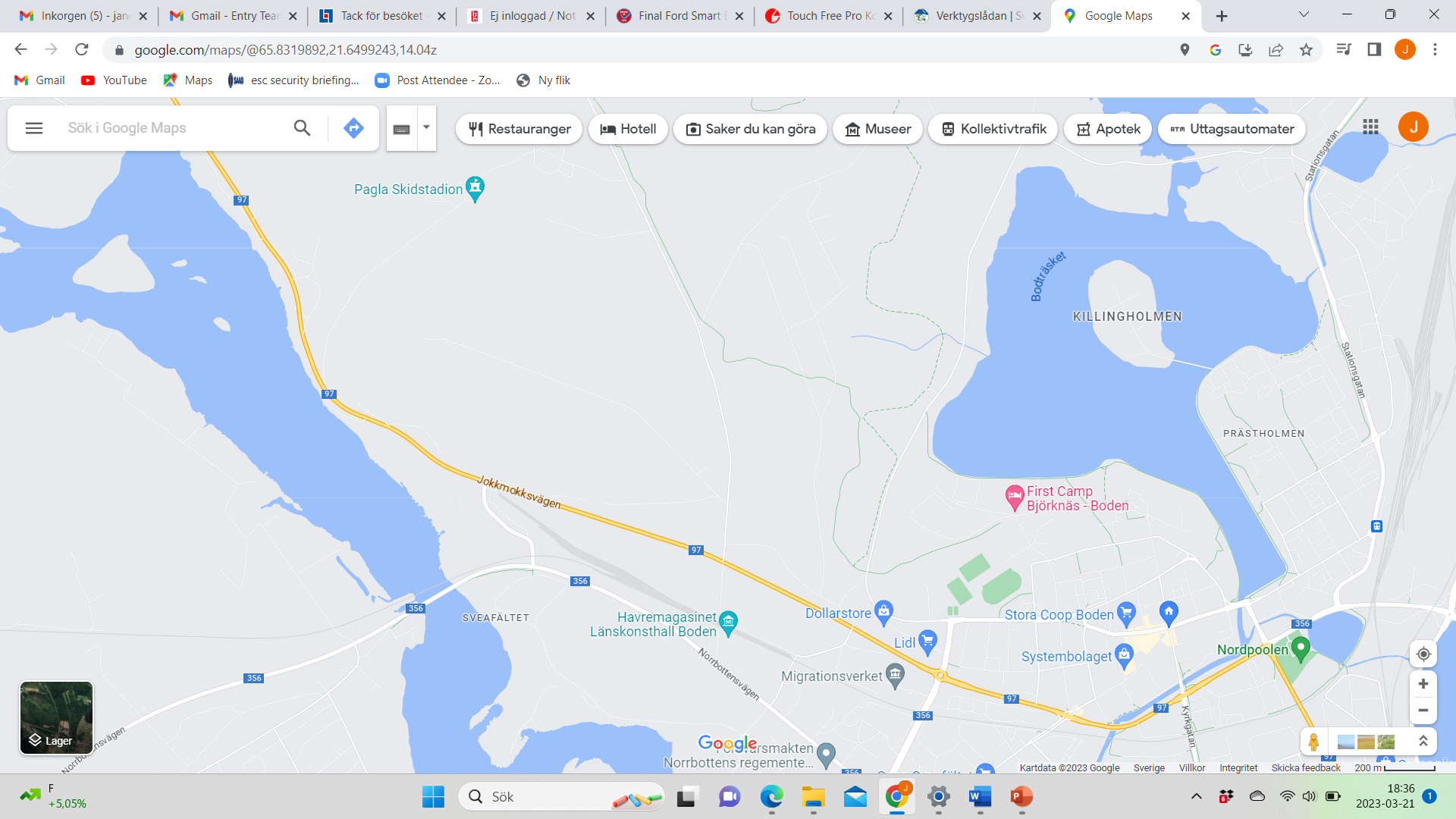 Lägg in en karta som visar var på orten tävlingsplatsen ligger och övriga platser på orten som är viktiga för tävlingen (hotell, resecentrum, affärer, nöjen et c.)
[Speaker Notes: En vanlig standardsida. Den finns i många olika layouter med olika färgställningar och med både en- och tvåradig rubrik. Om din rubrik är tvåradig men du använder layouten för enradig rubrik kommer brödtexten att hamna för nära rubriken och tvärt om.]
Tidsschema för tävlingarna
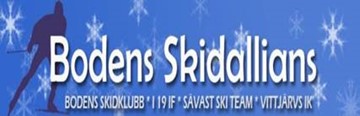 Arrangörens logotyp
Kl. 08.30 Första start Sprint, Prolog
Startordning: H 21, D21, D17-18, D19-20, H17–18 och H19–20
HEAT-Selection ca 10.20 vid målet för SENIORER
Kl. 11.00 Start Finaler H 21, D21
Blomsterceremoni 5 min efter varje klass i målområdet
Kl. ca 12.50 Prisutdelning Sprint Seniorer
Kl. 13.00 Start finaler Damjuniorer
Blomsterceremoni 5 min efter varje klassi målområdet
Kl. ca 14.40 Prisutdelning Sprint, Damer juniorer
Kl. 15.00 Start finaler Herrjuniorer
Blomsterceremoni 5 min efter varje klassi målområdet
Kl. ca 16.30 Prisutdelning Sprint, Herrar juniorer
[Speaker Notes: En vanlig standardsida. Den finns i många olika layouter med olika färgställningar och med både en- och tvåradig rubrik. Om din rubrik är tvåradig men du använder layouten för enradig rubrik kommer brödtexten att hamna för nära rubriken och tvärt om.]
Information om nummerlappar och lottning
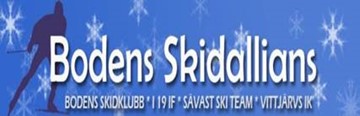 Arrangörens logotyp
Tävlingsexpedition öppen 07:00-16:00
      Nummerlappar hämtas där.
Till finalerna.
H21 och D21 HEAT-Selection ca 10.20 vid målet för SENIORER


Juniorerna hämtar nummerlapparna på tävlingsexpeditionen

Bennummerlapp på höger vad, höger sida


Banorna öppnas kl 06:30 stängs 08:25 och 
              öppnas kl 10:15 stängs 10:55
Lokala sponsorer (ta bort om ni ej har det)
[Speaker Notes: En vanlig standardsida. Den finns i många olika layouter med olika färgställningar och med både en- och tvåradig rubrik. Om din rubrik är tvåradig men du använder layouten för enradig rubrik kommer brödtexten att hamna för nära rubriken och tvärt om.]
Väderprognos
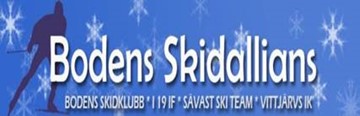 Arrangörens logotyp
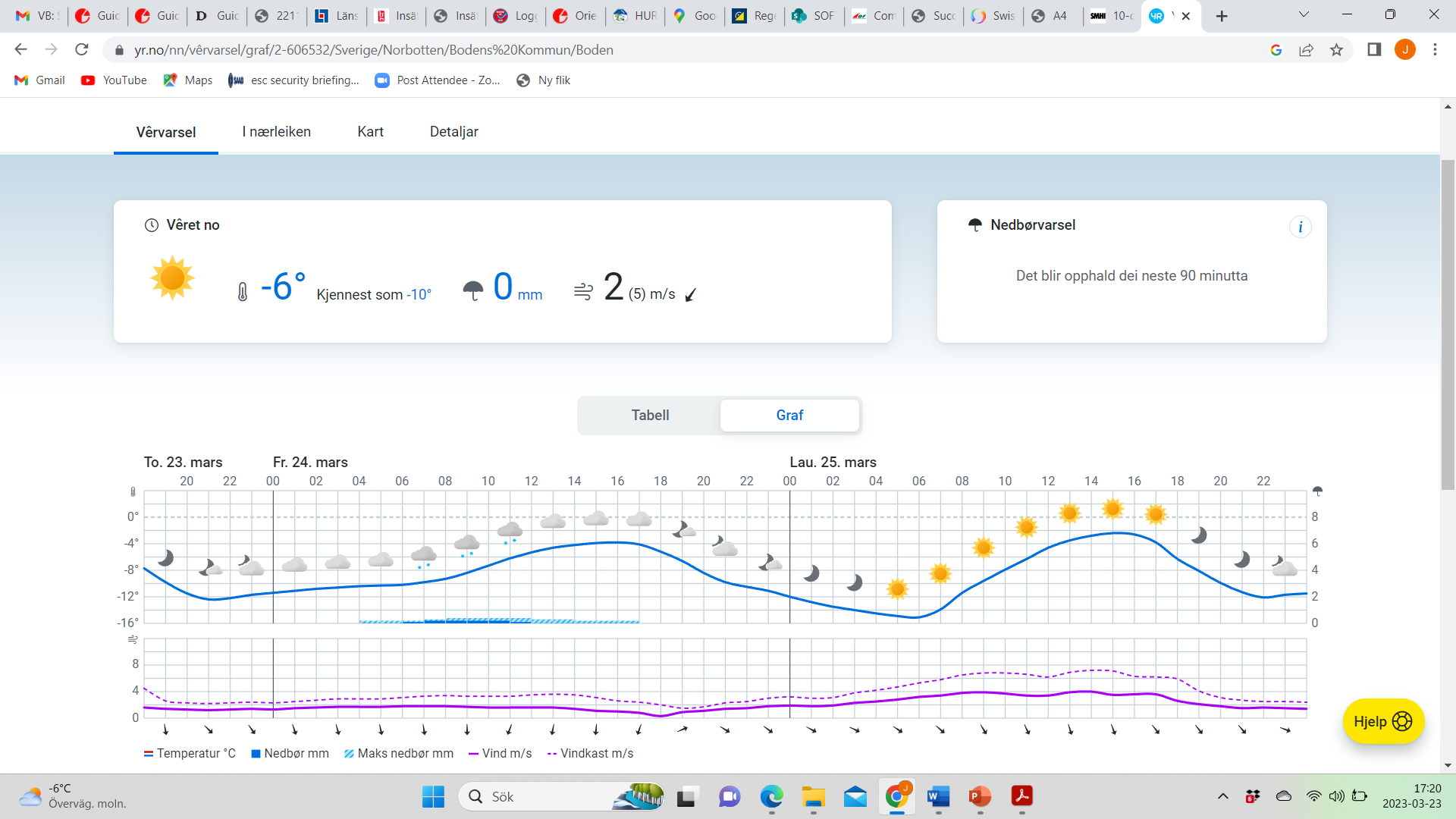 [Speaker Notes: En vanlig standardsida. Den finns i många olika layouter med olika färgställningar och med både en- och tvåradig rubrik. Om din rubrik är tvåradig men du använder layouten för enradig rubrik kommer brödtexten att hamna för nära rubriken och tvärt om.]
Presentation av tävlingsarenan
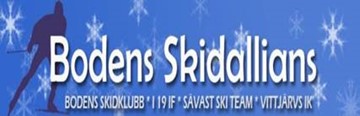 Arrangörens logotyp
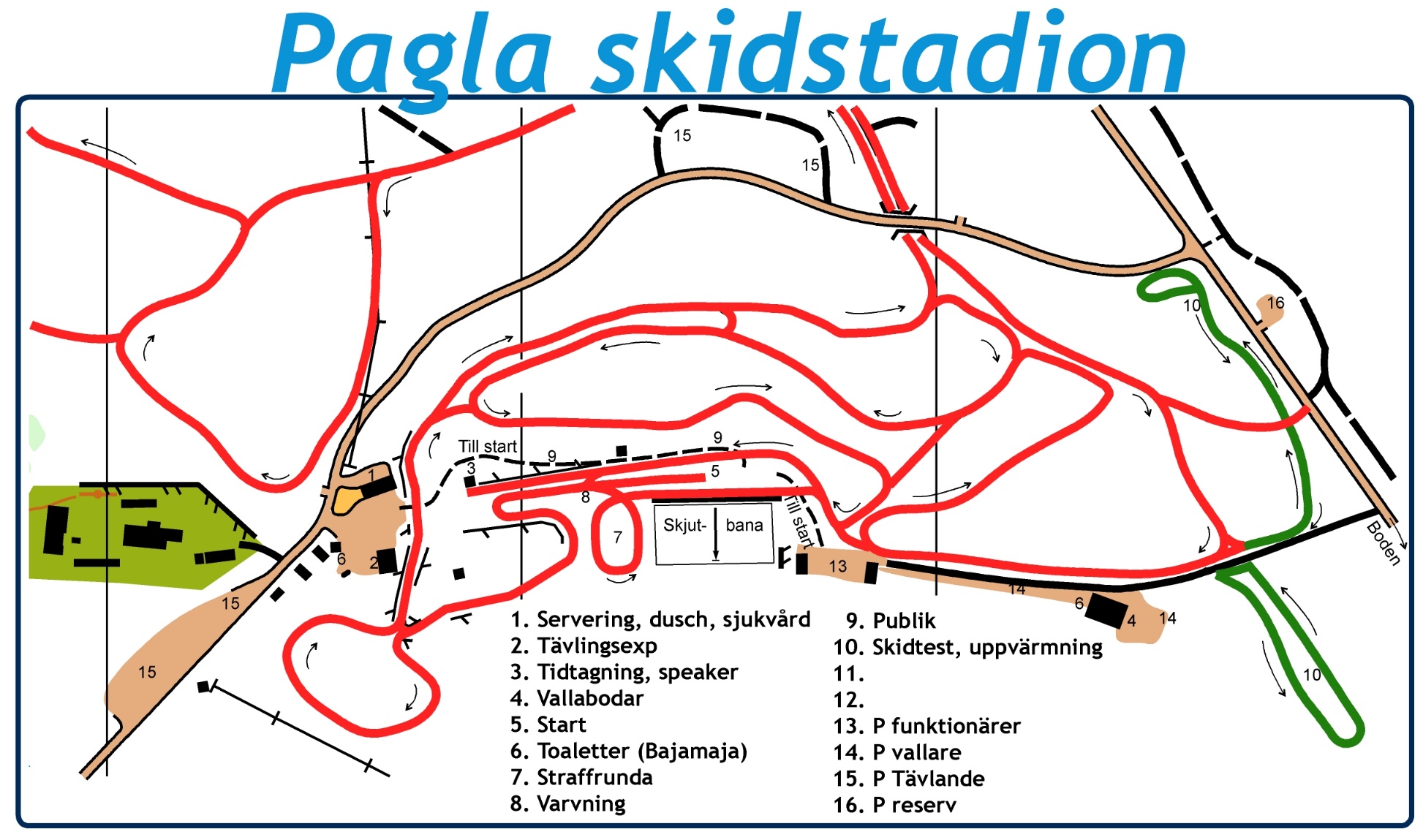 [Speaker Notes: En vanlig standardsida. Den finns i många olika layouter med olika färgställningar och med både en- och tvåradig rubrik. Om din rubrik är tvåradig men du använder layouten för enradig rubrik kommer brödtexten att hamna för nära rubriken och tvärt om.]
Presentation av tävlingsbanorna
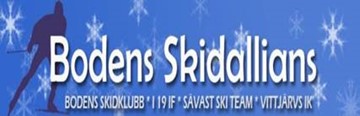 Arrangörens logotyp
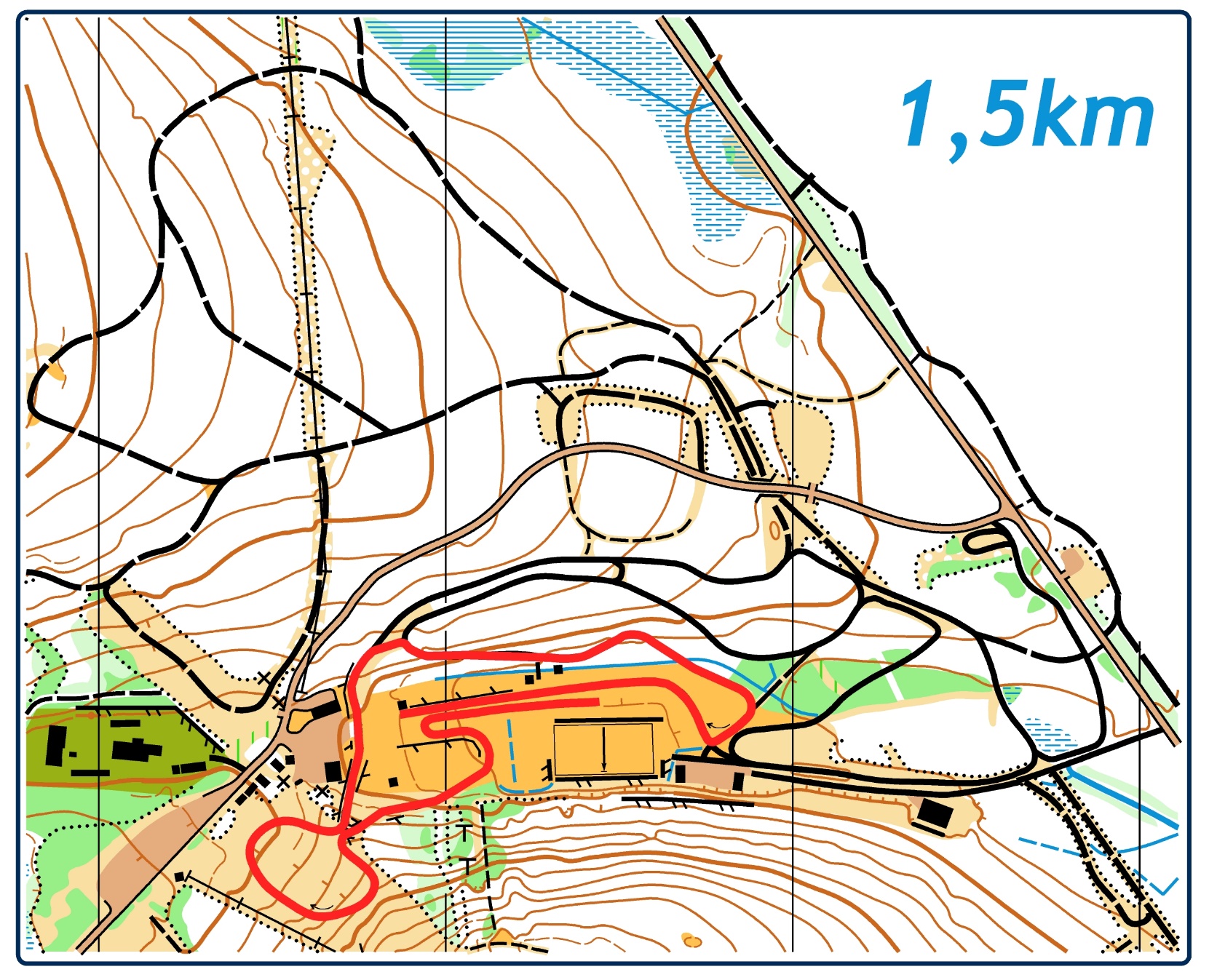 Lokala sponsorer (ta bort om ni ej har det)
[Speaker Notes: En vanlig standardsida. Den finns i många olika layouter med olika färgställningar och med både en- och tvåradig rubrik. Om din rubrik är tvåradig men du använder layouten för enradig rubrik kommer brödtexten att hamna för nära rubriken och tvärt om.]
Skidtestning och uppvärmning
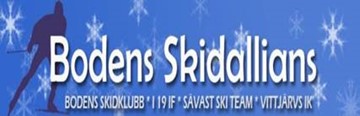 Arrangörens logotyp
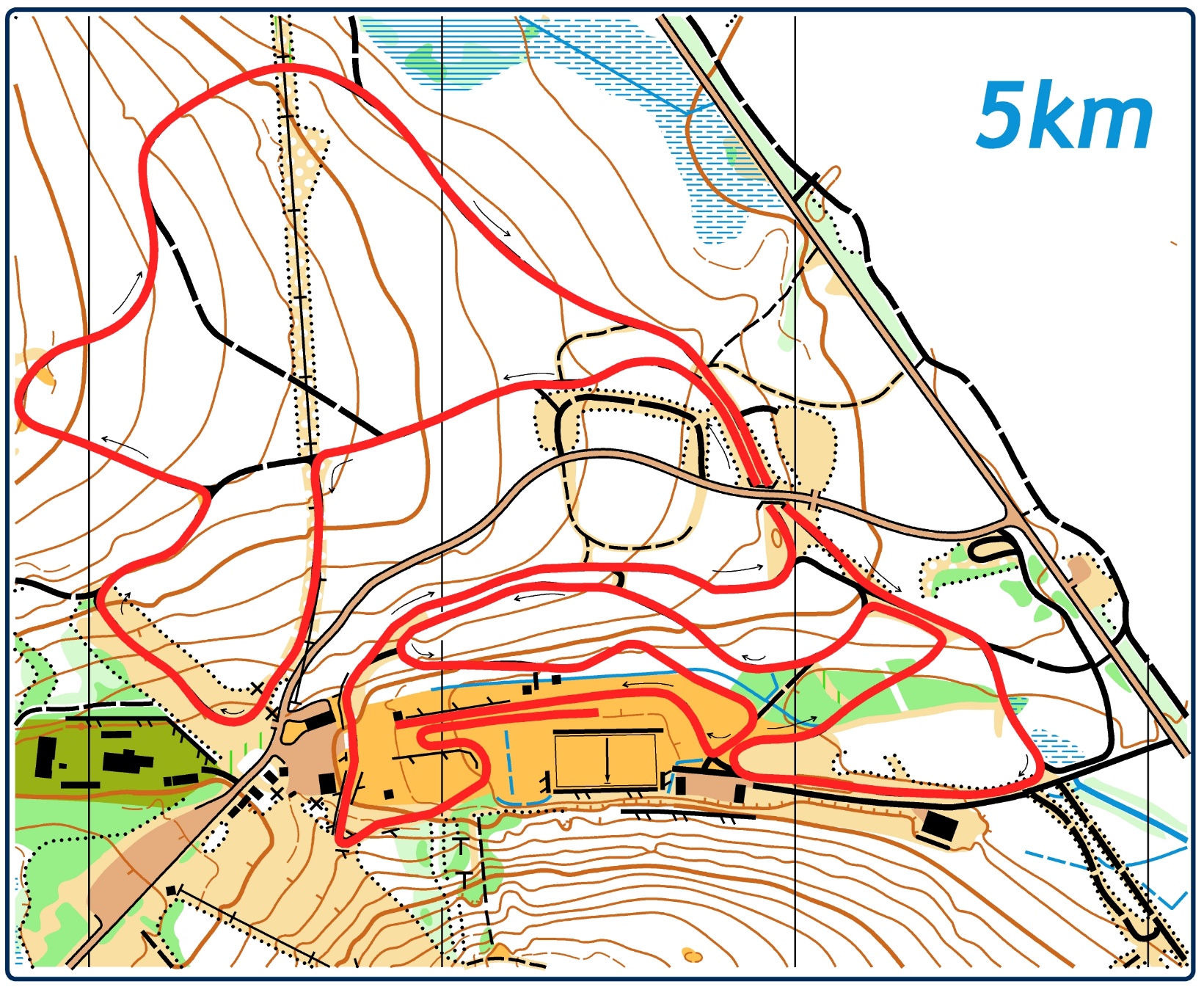 Lokala sponsorer (ta bort om ni ej har det)
[Speaker Notes: En vanlig standardsida. Den finns i många olika layouter med olika färgställningar och med både en- och tvåradig rubrik. Om din rubrik är tvåradig men du använder layouten för enradig rubrik kommer brödtexten att hamna för nära rubriken och tvärt om.]
Banpreparering
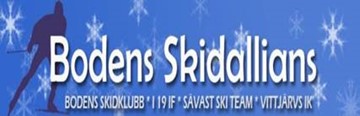 Arrangörens logotyp
Preparering av banorna under tävlingsdagarna.
   kl 22:00 kvällen före.

Tider och åtgärder om det blir svåra väderförhållanden.
    Beredskap finns.

Några frågor om banprepareringen?
Lokala sponsorer (ta bort om ni ej har det)
[Speaker Notes: En vanlig standardsida. Den finns i många olika layouter med olika färgställningar och med både en- och tvåradig rubrik. Om din rubrik är tvåradig men du använder layouten för enradig rubrik kommer brödtexten att hamna för nära rubriken och tvärt om.]
Information från TD
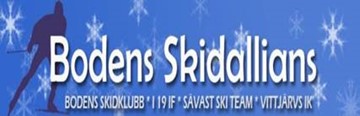 Arrangörens logotyp
Viktigt att tidschemat hålls under dagen

All åkning sker i åkriktningen.

Respektera funktionärers anvisningar

343.10 Passering av andra tävlande – ej obstruera

325.4.2.10
Tjuvstart = skriftlig varning (gult kort)

2:a tjuvstart = competition suspension (rött kort)
Lokala sponsorer (ta bort om ni ej har det)
[Speaker Notes: En vanlig standardsida. Den finns i många olika layouter med olika färgställningar och med både en- och tvåradig rubrik. Om din rubrik är tvåradig men du använder layouten för enradig rubrik kommer brödtexten att hamna för nära rubriken och tvärt om.]
Allmän information från SSf/FIS
Presentation SSF representant
Tack BodensSkidallians
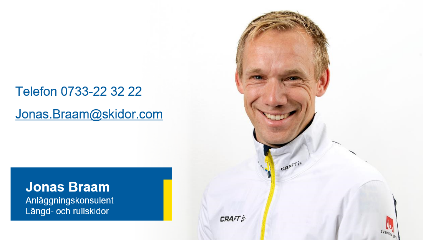 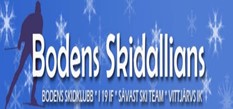 Tävlingsinfo WhatsApp
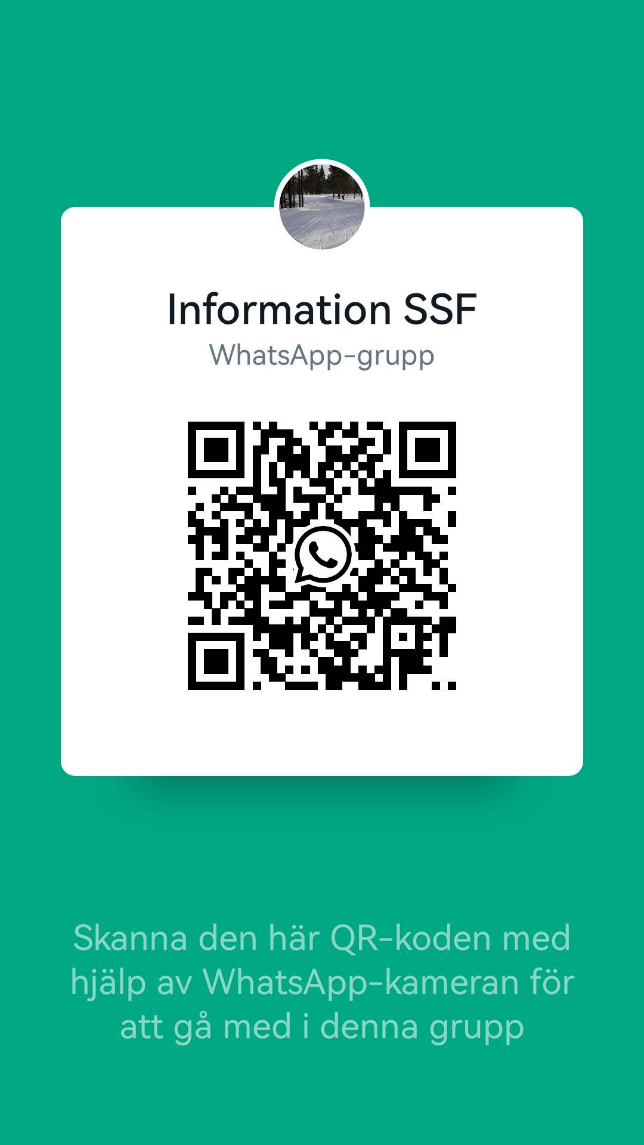 Jaktstarten på söndag
Bygger på lördagens tävling, går ej att anmäla sig till söndagen 
Stomprogram 2023-24
Allmän information från SSf/FIS
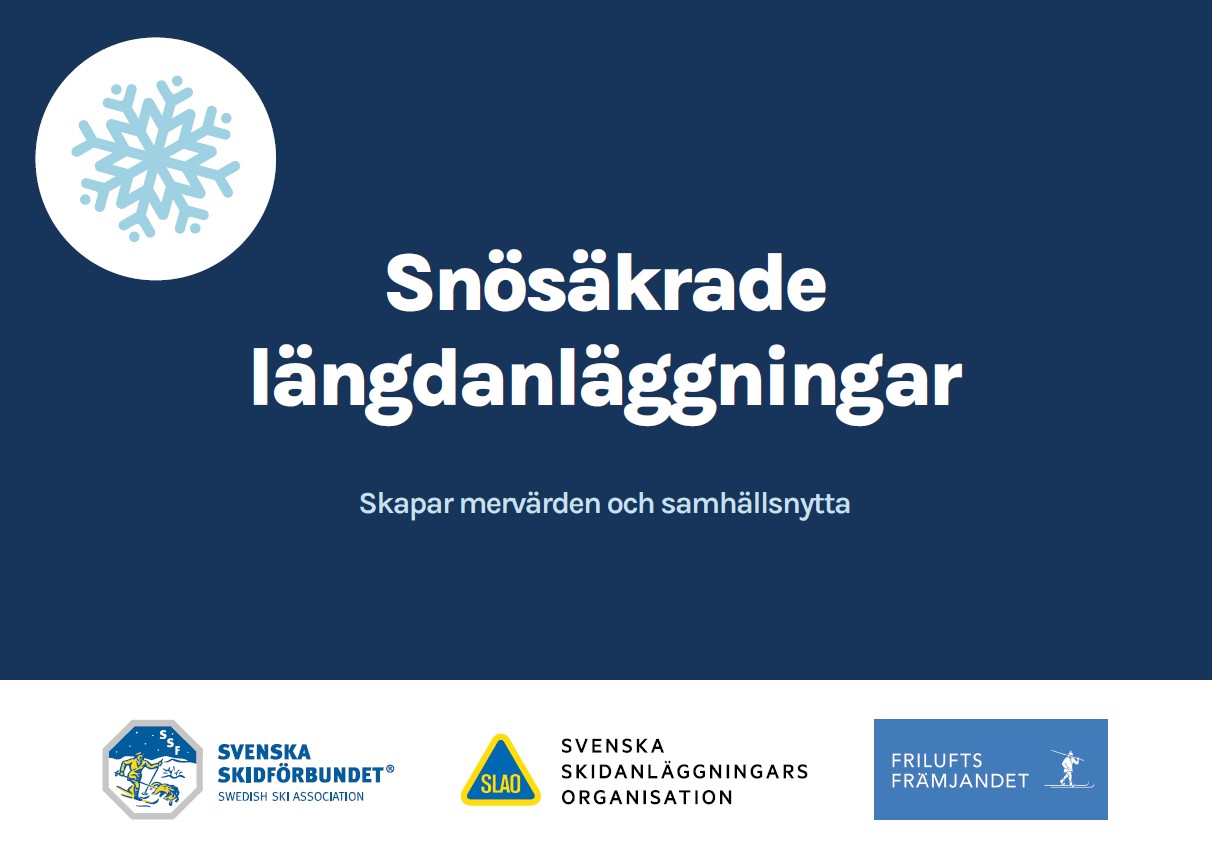 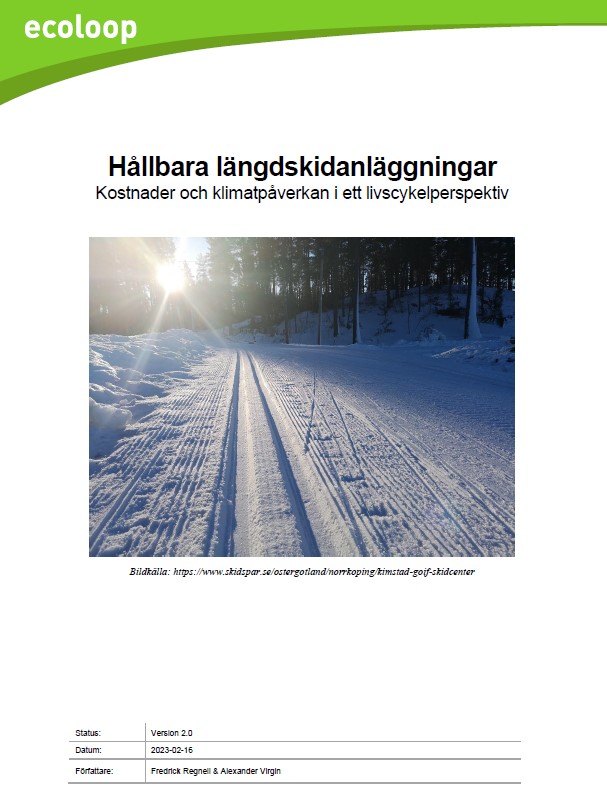 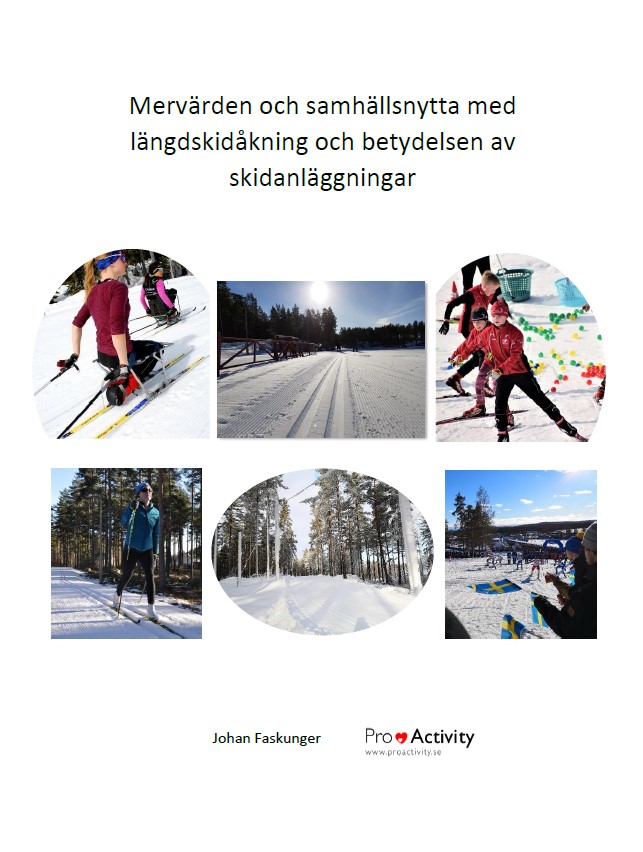 Rapportsläpp!
Presentation ons 29/4
Anläggningsforum kl 20
Superviktigt för framtidens åkare!
Sprid för ökad medvetenhet i kommunerna
Sista rycket för året!
Alla enkäter är öppna

Idre Fjäll
Östersund
Ulricehamn
Gällivare
Boden



Alla stänger:
Onsdag innan påsk!
5e April kl 23:59
Saknar ni länk till klubbformuläret?

Mejla hej@gidas.se

Ange: 

Klubb
Vilken enkät ni saknar
hej@gidas.se
[Speaker Notes: Utsläpp på plats: 1 Malung (veggo), 2 Piteå (ÅV) och 3 Offerdal.]
Öppet brev till FIS
Protect Our Winters (POW) & Jullian Schutter 

Krav på att FIS
Anpassar tävlingssäsong 
Minska mängden resor
Hjälper idrottsförbunden
Implementerar miljöledningsystem

Syftet: minska utsläppen och möjliggöra vinteridrott för nästa generation.
SSF och Ford Smart Energy Cup står bakom brevet


Uppmanar er att vidareförmedla bifogade länk till era aktiva.

Varje signatur är viktigt! 



>500 signaturer
Flest signaturer kommer nu från Sverige!
hej@gidas.se
https://protectourwinters.eu/demand-greater-action-on-climate-change-from-fis/
[Speaker Notes: Utsläpp på plats: 1 Malung (veggo), 2 Piteå (ÅV) och 3 Offerdal.]
Information från tävlingsledningen
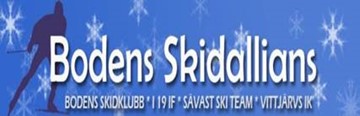 Arrangörens logotyp
Vallabodarna öppnar på fredag kl 05:00

Testspår även bakom trä vallabodarna och 
vid backen som ni använda idag, vid fläskmagasinet enligt bild, upp på höger sida och ner på vänster



Några frågor?

Lycka till i helgen.
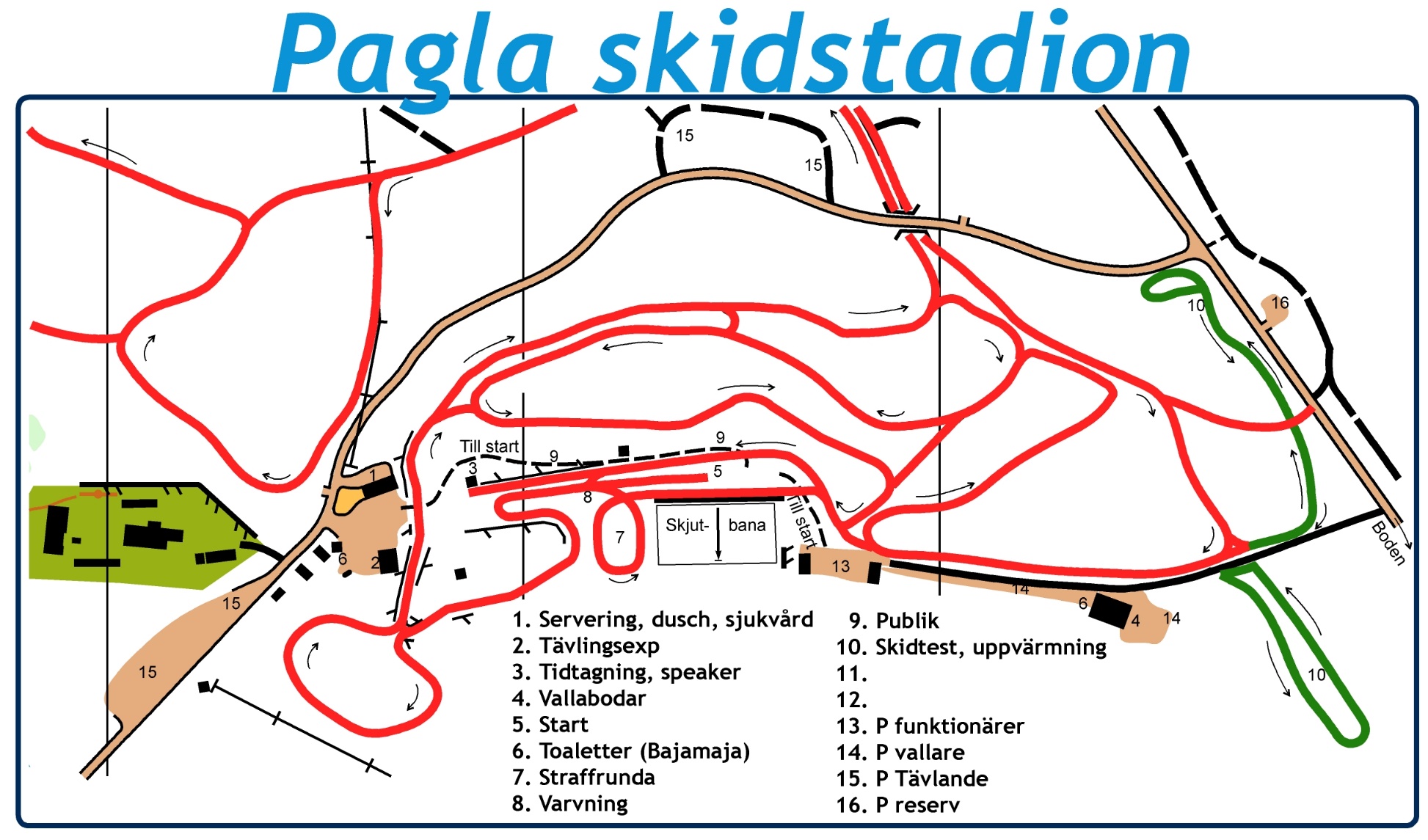 [Speaker Notes: En vanlig standardsida. Den finns i många olika layouter med olika färgställningar och med både en- och tvåradig rubrik. Om din rubrik är tvåradig men du använder layouten för enradig rubrik kommer brödtexten att hamna för nära rubriken och tvärt om.]
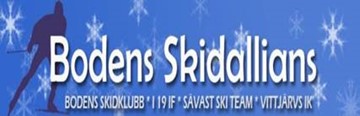 Arrangörens logotyp
Tack för att ni lyssnat. Lycka till!
[Speaker Notes: En sida att avsluta presentationen med.]